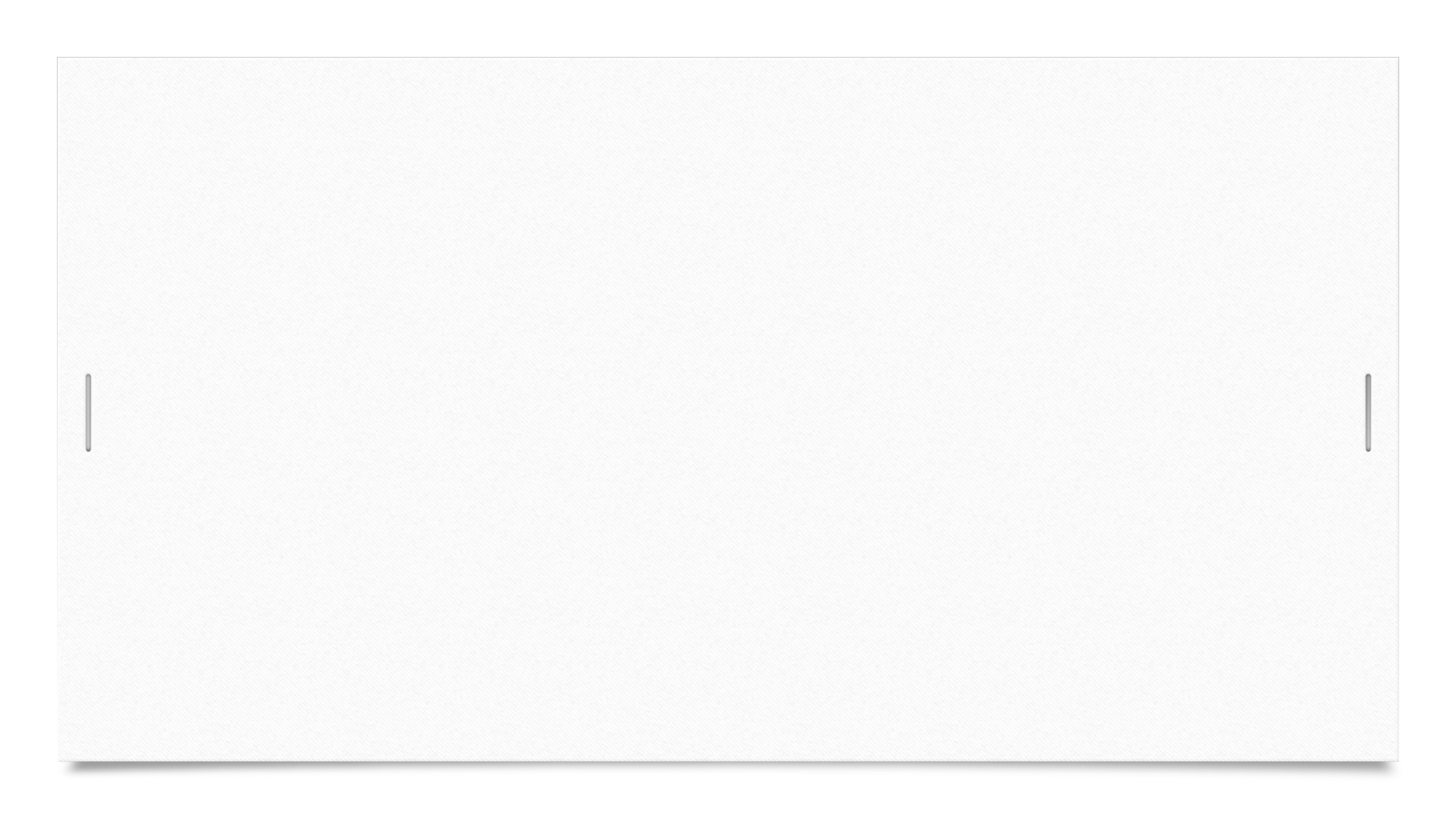 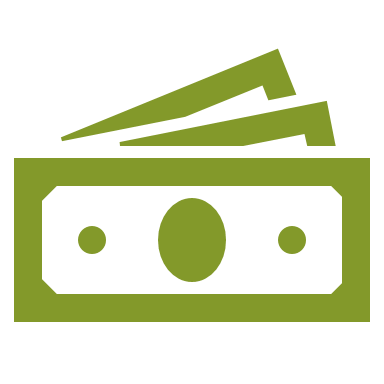 Money Matters
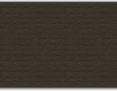 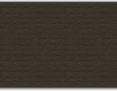 What is money?
Money is what people use to buy things.  
Money usually comes in 2 forms, 

coins                            or paper bills
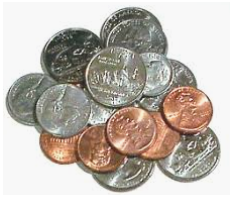 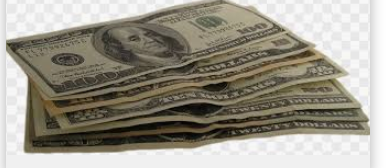 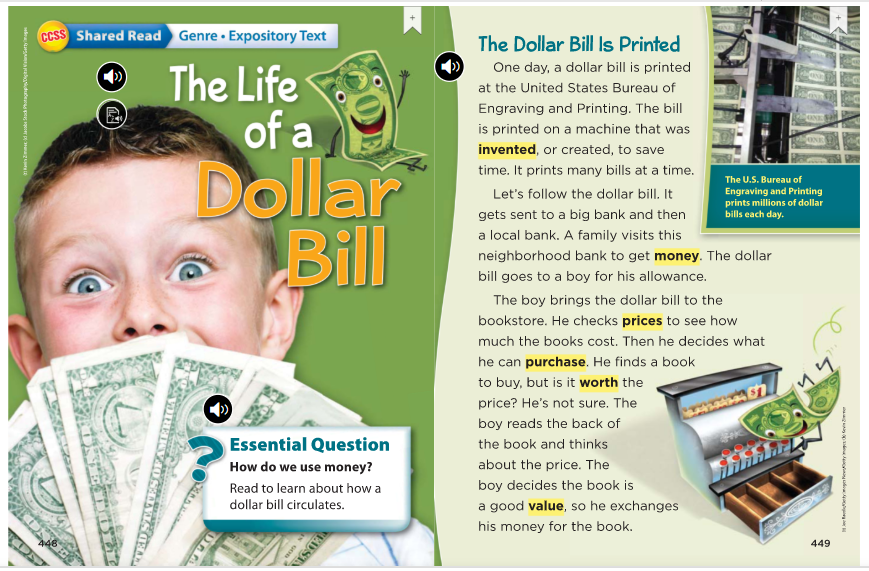 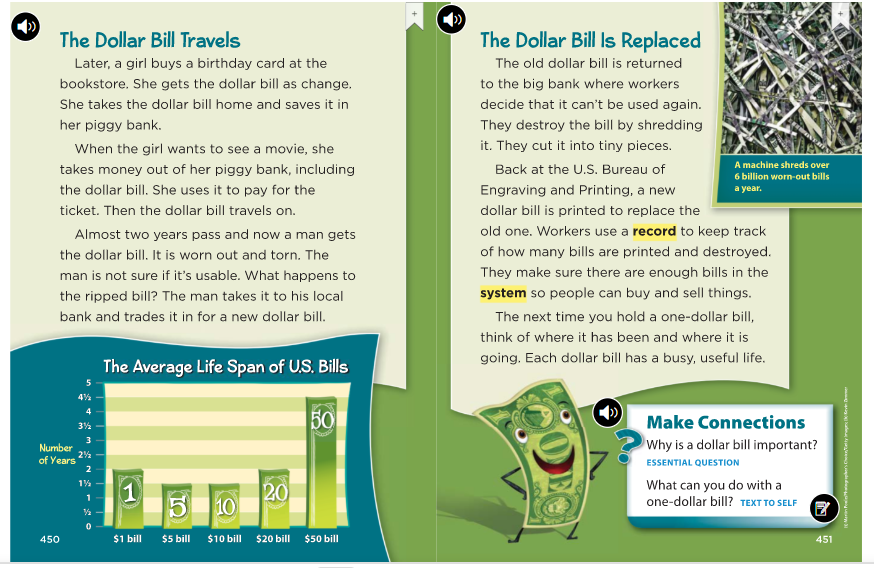 Watch this video!
How Money is Made

https://www.youtube.com/watch?v=iJIjZOEjouQ